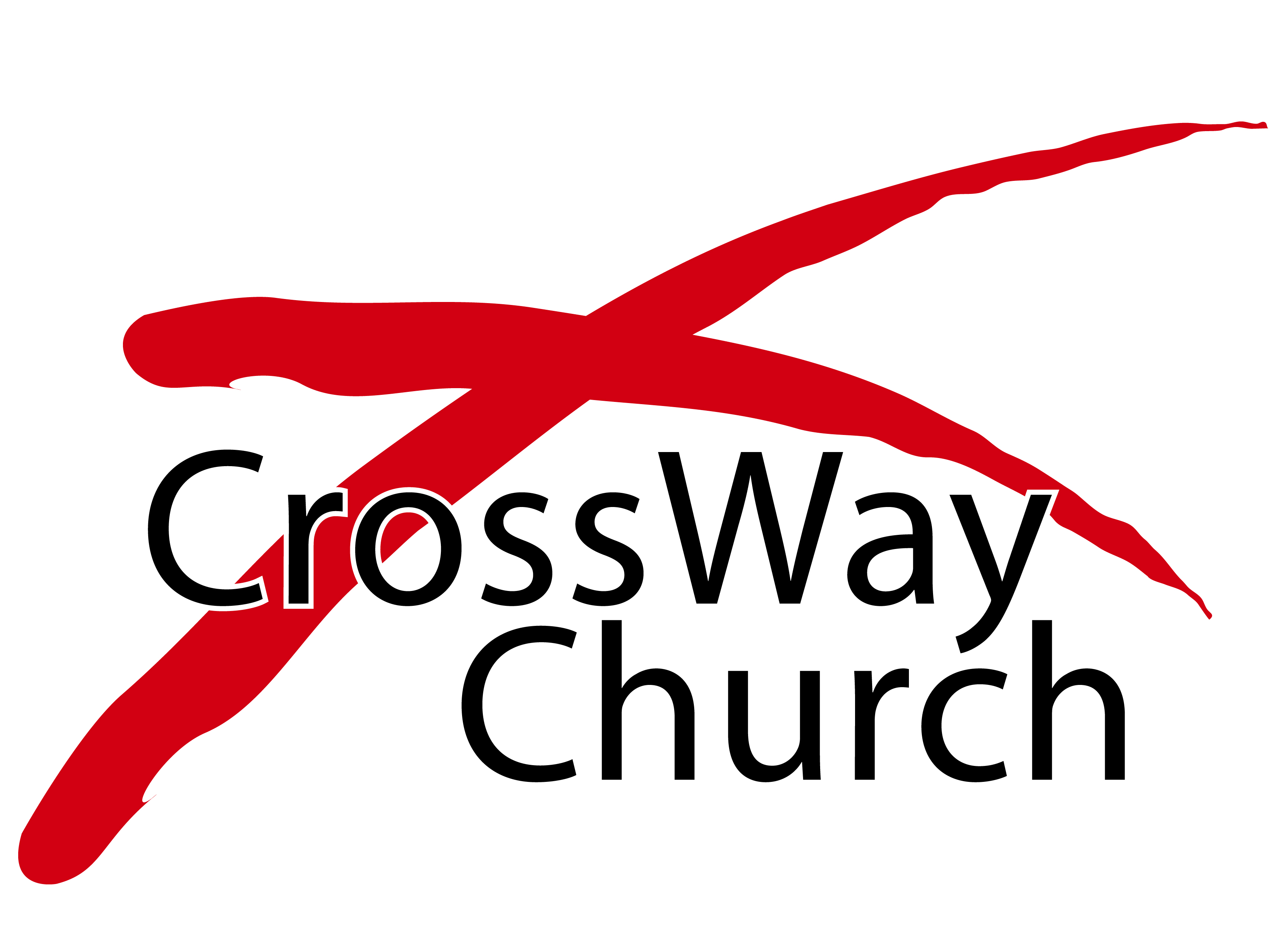 I and the Father Are One
Gospel of John Series [34]
John 10:22-42
©  April 26, 2020   Pastor Paul K. Kim
JOHN 10: JESUS’ FINAL PUBLIC TEACHING ABOUT HIMSELF
John 10:1-21 [REVIEW]: I am the Good Shepherd—I came that they might have life and have it abundantly (the divine Shepherd).

John 10:22-29: I am the Christ—I give them eternal life and they will never perish, and no one can snatch them out of my hand (the promised Messiah).

John 10:30-42: I and the Father are one—believe the work of my Father and know that the Father is in me and I am in the Father (the Son of God).
MARKS OF TRUE SHEEP THAT BELONG TO CHRIST [10:22-29]
22 At that time the Feast of Dedication took place at Jerusalem. It was winter, 23 and Jesus was walking in the temple, in the colonnade of Solomon. 24 So the Jews gathered around him and said to him, “How long will you keep us in suspense? If you are the Christ, tell us plainly.” 25 Jesus answered them, “I told you, and you do not believe. The works that I do in my Father's name bear witness about me, 26 but you do not believe because you are not among my sheep. 27 My sheep hear my voice, and I know them, and they follow me. 28 I give them eternal life, and they will never perish, and no one will snatch them out of my hand. 29 My Father, who has given them to me, is greater than all, and no one is able to snatch them out of the Father's hand.
MARKS OF TRUE SHEEP THAT BELONG TO CHRIST [10:22-29]
Mark #1: A true sheep has saving faith in Christ the Shepherd.

“…but you do not believe because you are not among my sheep.” (v. 26)

Mark #2: A true sheep knows the Shepherd’s voice.

“…My sheep hear my voice…(v. 27a)

Mark #3: A true sheep obeys the Shepherd who knows him/her.

“… I know them, and they follow me...” (v. 27b)

Mark #4: A true sheep is secured in his/her eternal life in Christ.

“…I give them eternal life, and they will never perish, and no one will snatch them out of my hand... out of the Father's hand” (vs. 28-29)
MARKS OF TRUE SHEEP THAT BELONG TO CHRIST [10:22-29]
Mark #1: A true sheep has saving faith in Christ the Shepherd.

Mark #2: A true sheep knows the Shepherd’s voice.

Mark #3: A true sheep obeys the Shepherd who knows him/her.

Mark #4: True sheep is secured in their eternal life in Christ the Son.

There are two sides in this: (1) our responsibility to believe in Jesus as our Savior and Lord, and (2) God’s sovereign grace to draw us as his sheep in Christ Jesus. 
All true sheep bear fruit—i.e.,  to hear Christ's voice and obey his call; without the fruit, it is a dead faith.
Jesus gives eternal life—not “temporal” life to believers; hence, true  believers in Christ will never perish; they are eternally  secure!
Eternal Life and Eternal Security in Christ Jesus 
Turn to the devil and tell him, ‘My relationship to God is not a variable one. The case is not that I am a child of God, and then again not a child of God. That is not the basis of my standing, that is not the position. When God had mercy upon me, He made me His child, and I remain His child. A very sinful, and a very unworthy one, perhaps, but still His child!  And now, when I fall into sin, I have not sinned against the law, I have sinned against love. Like the prodigal, I will go back to my Father and I will tell Him, “Father, I am not worthy to be called your son.” But He will embrace me, and He will say, “Do not talk nonsense, you are My child,” and He will shower his love upon me! That is the meaning of putting on the breastplate of righteousness! Never allow the devil to get you into a state of condemnation. Never allow a particular sin to call into question your standing before God. That question has been settled.”
— Martyn Lloyd Jones
TESTIMONIES FOR JESUS’ CLAIM ON HIS DEITY [10:30-42]
30 “I and the Father are one.”

31 The Jews picked up stones again to stone him. 32 Jesus answered them, “I have shown you many good works from the Father; for which of them are you going to stone me?” 33 The Jews answered him, “It is not for a good work that we are going to stone you but for blasphemy, because you, being a man, make yourself God.” 34 Jesus answered them, “Is it not written in your Law, ‘I said, you are gods’? 35 If he called them gods to whom the word of God came—and Scripture cannot be broken—36 do you say of him whom the Father consecrated and sent into the world, ‘You are blaspheming,’ because I said, ‘I am the Son of God’? 37 If I am not doing the works of my Father, then do not believe me;
TESTIMONIES FOR JESUS’ CLAIM ON HIS DEITY [10:30-42]
38 but if I do them, even though you do not believe me, believe the works, that you may know and understand that the Father is in me and I am in the Father.” 39 Again they sought to arrest him, but he escaped from their hands.

40 He went away again across the Jordan to the place where John had been baptizing at first, and there he remained. 41 And many came to him. And they said, “John did no sign, but everything that John said about this man was true.” 42 And many believed in him there.
TESTIMONIES FOR JESUS’ CLAIM ON HIS DEITY [10:30-42]
1)   Jesus’ own teaching bears witness that Jesus is the Son of God.

“…34 Jesus answered them, “Is it not written in your Law, ‘I said, you are gods’? 35 If he called them gods to whom the word of God came—and Scripture cannot be broken—36 do you say of him whom the Father consecrated and sent into the world, ‘You are blaspheming,’ because I said, ‘I am the Son of God’?
TESTIMONIES FOR JESUS’ CLAIM ON HIS DIETY [10:30-42]
1)   Jesus’ own teaching bears witness that Jesus is the Son of God.

2)  Jesus’ works from the Father [signs/miracles] bear witness that Jesus is the Son of God.

37 If I am not doing the works of my Father, then do not believe me; 38 but if I do them, even though you do not believe me, believe the works, that you may know and understand that the Father is in me and I am in the Father.”
TESTIMONIES FOR JESUS’ CLAIM ON HIS DIETY [10:30-42]
1)   Jesus’ own teaching bears witness that Jesus is the Son of God.

2)  Jesus’ works from the Father [signs/miracles] bear witness that Jesus is the Son of God.

3)  John the Baptist’s testimonies bear witness that Jesus is the Son of God.

40 He went away again across the Jordan to the place where John had been baptizing at first, and there he remained. 41 And many came to him. And they said, “John did no sign, but everything that John said about this man was true.” 42 And many believed in him there. (vs. 40-41)
TESTIMONIES FOR JESUS’ CLAIM ON HIS DIETY [10:30-42]
1)   Jesus’ own teaching bears witness that Jesus is the Son of God.

2)  Jesus’ works from the Father [signs/miracles] bears witness that Jesus is the Son of God.

3)  John the Baptist’s testimonies bear witness that Jesus is the Son of God.

Throughout this Gospel, John’s aim is to introduce the real Jesus to  his readers—as the One who is truly man and truly God.
Jesus’ public ministry has revealed his true identity as well—that he is God and those who believe in him has eternal life.
These three testimonies are also for us as well to compel us to believe in Jesus Christ as the Son of God our Savior and Lord!
We may believe in the deity and the salvation of Christ, and acknowledge ourselves to be sinners in need of his salvation; but this does not make us Christians. We have to make a personal response to Jesus Christ, committing ourselves unreservedly to him as our Savior and Lord. 
John R.W. Stott
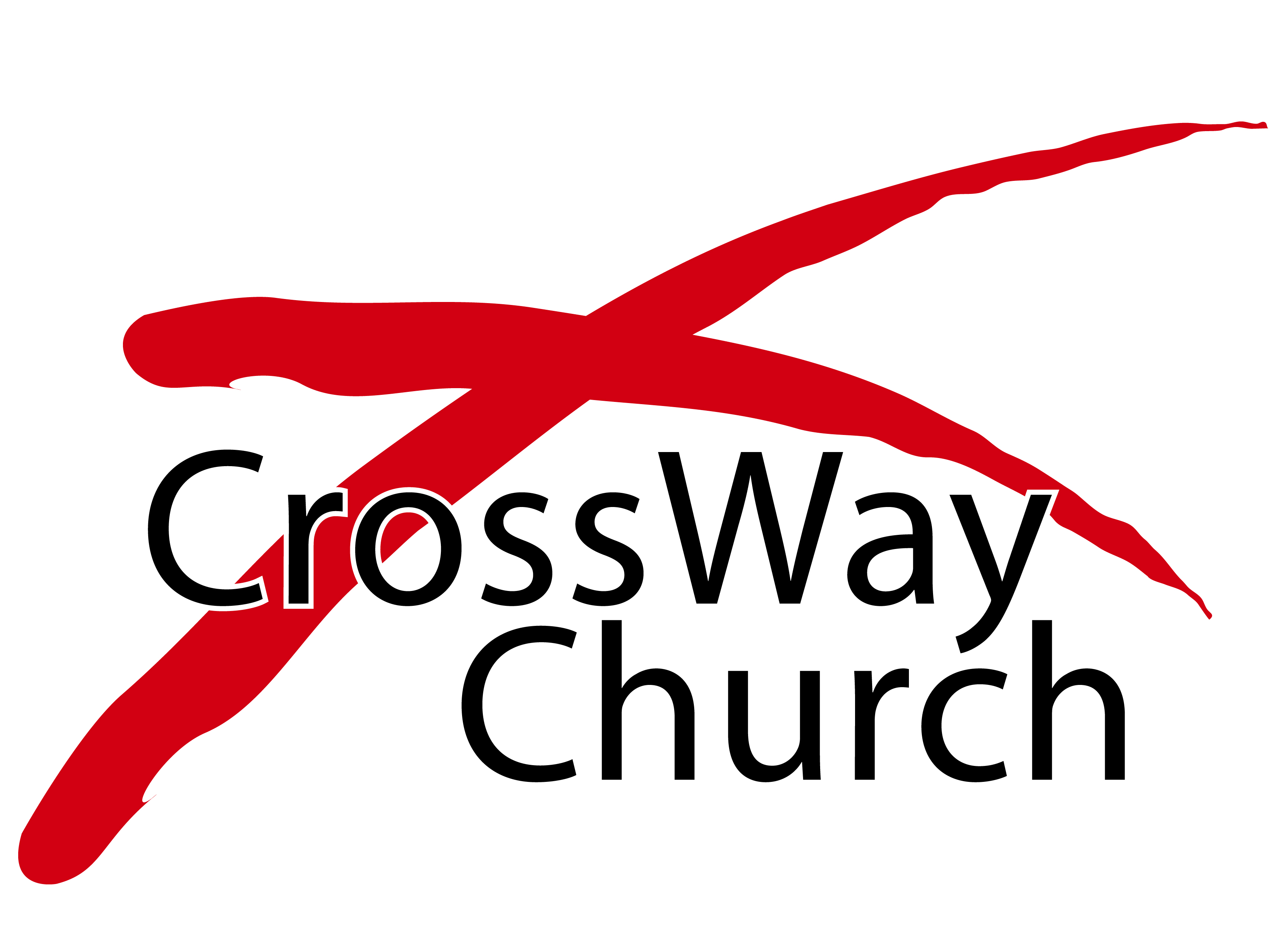 THREE PRACTICAL QUESTIONS FOR OUR EVERYDAY LIFE
In what way do the four marks of a true sheep that belongs to Christ encourage yet challenge you? 

How will you maintain critical biblical balance for your eternal security (i.e., from two poles of half-truths)?

What would it mean for you to make an unreserved commitment to Christ beyond mental assent today? If you already have, What would it mean for you to obey his voice today?